計畫執行
A1.研發具產業特色統整與跨域課程
1
計畫執行
A1.研發具產業特色統整與跨域課程-進階佳農巧克力
2
進階佳農巧克力研習活動
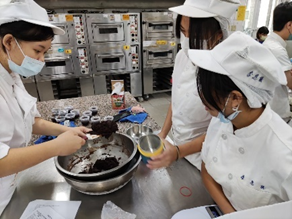 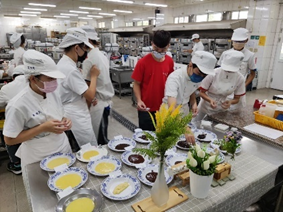 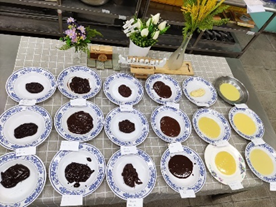 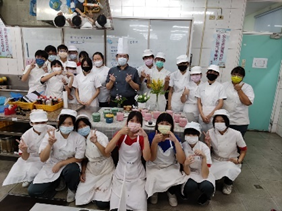 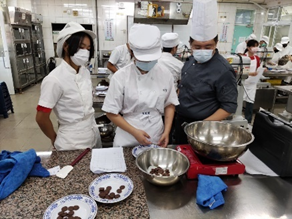 3
進階佳農巧克力研習活動
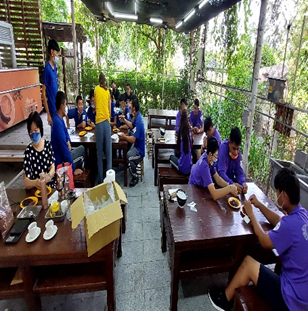 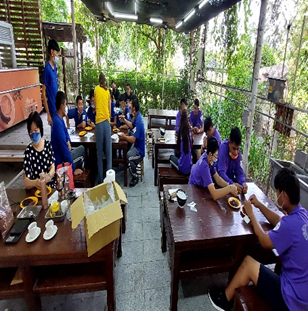 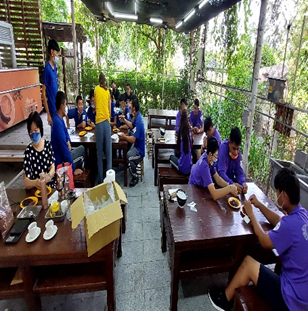 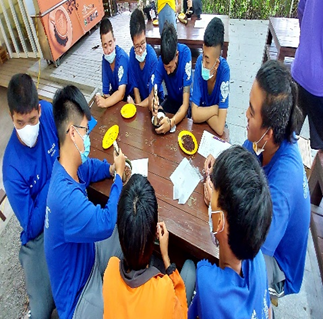 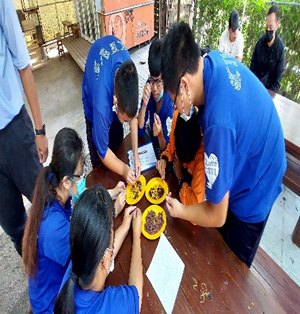 4
進階佳農巧克力研習活動
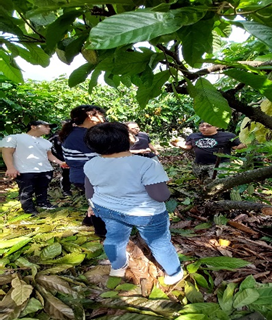 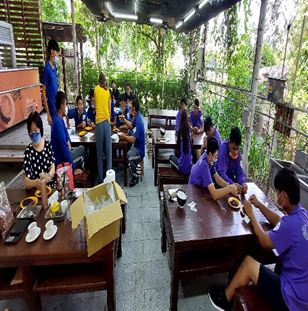 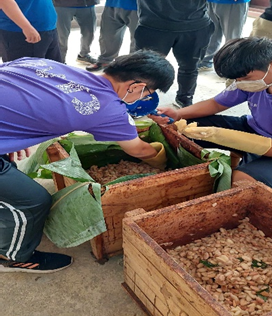 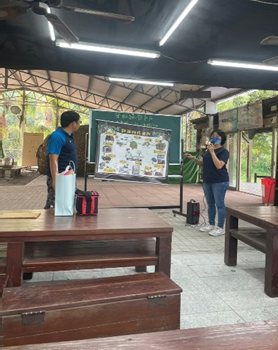 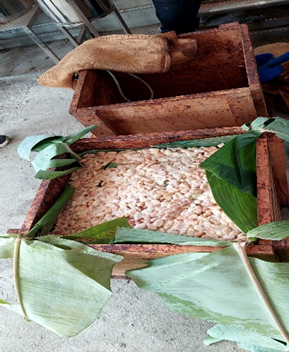 5
進階佳農巧克力參訪活動
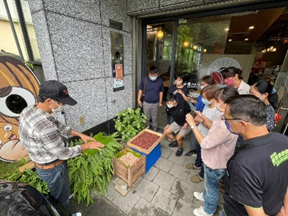 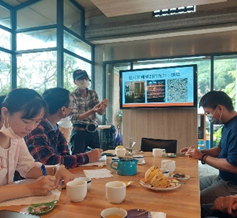 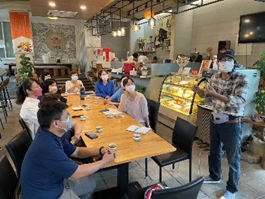 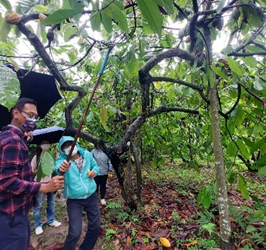 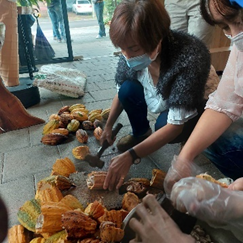 6
進階佳農巧克力教學大綱
7
進階佳農巧克力教學大綱
8